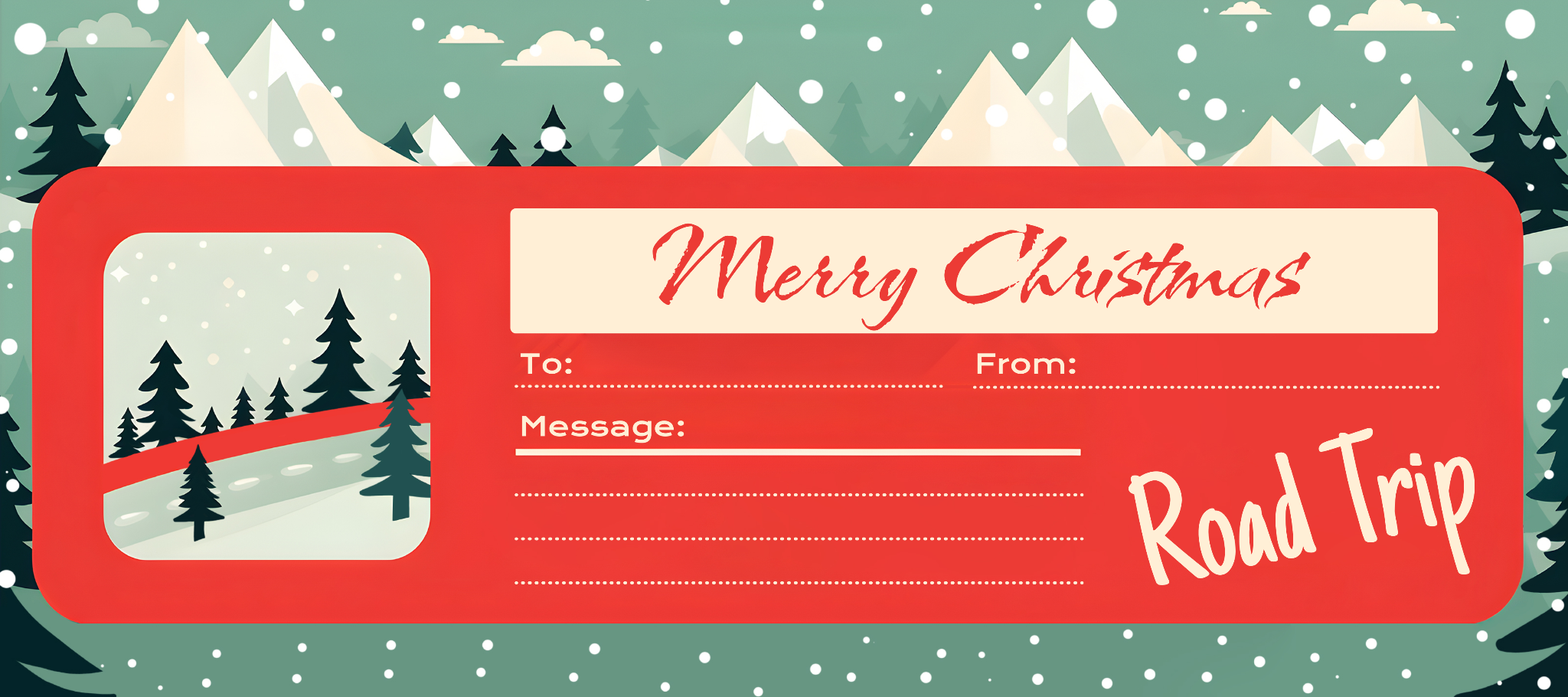 Merry Christmas
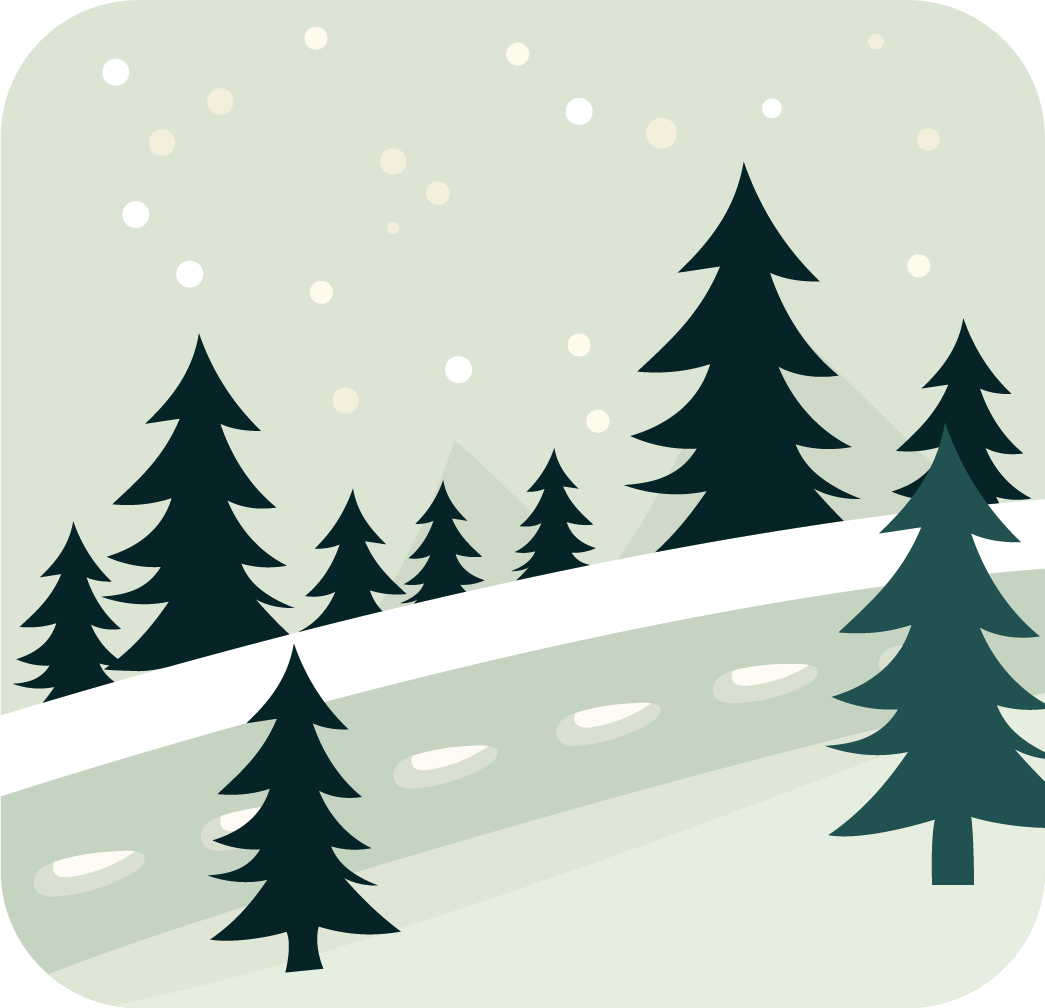 To:
From:
Road Trip
Message: